Mikrokraadid. TäKSi eelnõu
Annaliisa Toom
HTM täiskasvanuhariduse poliitika valdkond
25.05.2023
5/24/2023
1
TäKSi eelnõu eellugu
Kehtiv seadus aastast 2015
TäKSi VTK eelnõu 2021. aastal 
TäKSi eelnõu EISi kooskõlastusringil 2022. aasta suvel
TäKSi eelnõu  Vabariigi Valitsuse tegevusprogrammis 2023-2027
Mida TäKSi eelnõu hõlmab?
Suuremad muudatused
Mikrokvalifikatsioonide reguleerimine 
Täienduskoolituse kvaliteedi hindamine
Väiksemad muudatused
Mõistete täpsustamine, sh täiskasvanute koolitaja kompetentsid
Koolitusinfo avalikustamise nõuded
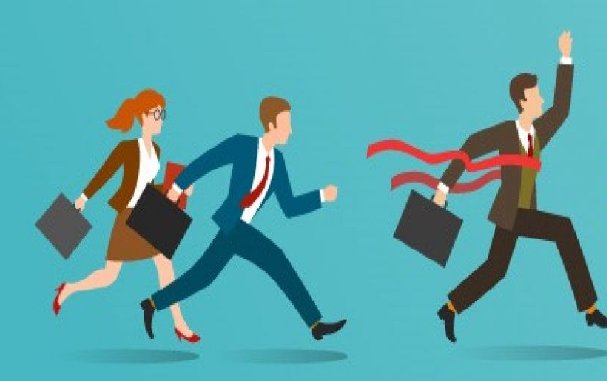 EK soovituses
Mikrokvalifikatsioon on mõeldud kiireks oskuste ja teadmiste täiendamiseks, mis vastavad ühiskondlikele, isiklikele, kultuurilistele või tööturu vajadustele.
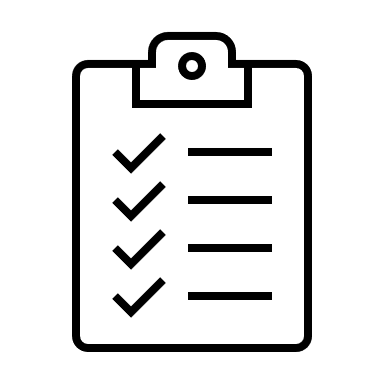 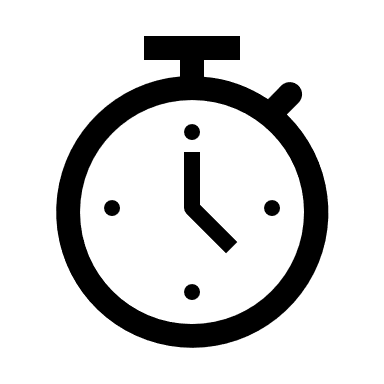 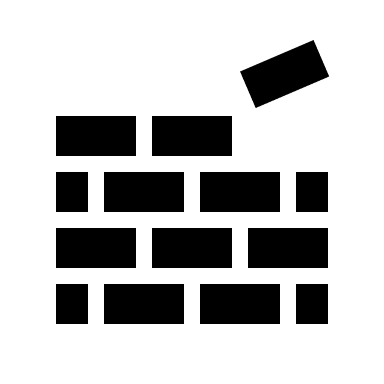 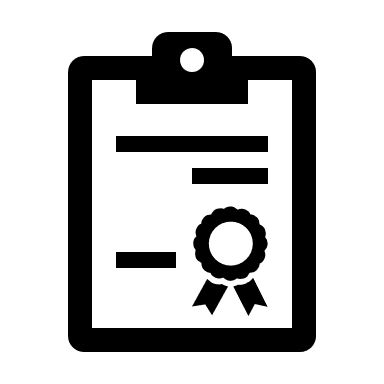 Mikrokvalifikatsioonide  regulatsioon:
Mõiste:  mikrokvalifikatsioon on täienduskoolitusel omandatud, tõendatud ja tunnustatud teadmiste ja oskuste kogum, mis vastab tööturu või ühiskonna vajadustele. Ainult kõrgkoolid võivad nimetada enda pakutavat mikrokvalifikatsiooni mikrokraadiks, kõik teised täienduskoolitusasutused võivad pakkuda mikrokvalifikatsioone. 
Maht:  5-30 ainepunkti.
Pakkujad: mikrokvalifikatsiooniõpet võivad pakkuda ülikoolid, rakenduskõrgkoolid ja kutseõppeasutused õppekavarühmas või -grupis, milles on neile antud õppeõigus. 
Õppekavade ja tunnistuste andmete registrisse esitamine.
Mikrokvalifikatsiooniõppe õppekava kantakse Eesti hariduse infosüsteemi, kui taotleja tõendab, et ta vastab järgmistele nõuetele:
täienduskoolitusasutusel on kehtiv täienduskoolituse kvaliteedi hindamise otsus;
õppekava maht vastab mikrokvalifikatsiooniõppe mahule;
õppekava sisu vastab rahvusvahelise ühtse hariduse liigitusele ISCED;
õppekava sisaldab kõiki täienduskoolituse standardis nõutud komponente;
kui õpe peab vastama rahvusvahelistele standarditele või kokkulepetele, siis tõendusmaterjal sellele vastavuse kohta;
õppekava lähtub teaduslikust maailmakäsitlusest.
Mikrokvalifikatsiooniõppe õppekavad ja nende registreerimine
Mikrokvalifikatsioonitunnistused  ja  register (e-tunnistused)
Õpiväljundite omandamist ja tunnistuse omaniku pädevust tõendab mikrokvalifikatsioonitunnistus, millele on märgitud täienduskoolituse standardis nõutud andmed. 
Tunnistusele lisatakse ka ISCED haridus- ja koolitusvaldkond; mikrokvalifikatsiooniõppe maht akadeemilistes tundides/ainepunktides; mikrokvalifikatsiooniõppe kvaliteedi tagamine; hindamistulemus, juhul kui, õpe näeb ette hindamistulemuse saavutamist; omandatud mikrokvalifikatsiooni, kui see on osa täiskvalifikatsioonist (lisatakse sellekohane viide). 
Kõrgkoolid ja kutseõppeasutused võivad lisada tunnistusele Eesti kvalifikatsiooniraamistiku taseme. 
Tunnistuste andmed kantakse EHISesse.
Eesti elanike huvi täienduskoolituste ja mikrokvalifikatsioonide vastu
55% Eesti elanikest vanuses 25 - 65 eluaastat soovib ennast täiendada lähima 3 a jooksul. 
Teistest enam on enda täiendamisest huvitatud noorem vanuserühm (25-34a), tallinlased ning kõrgharidusega inimesed. 
Teistest vähem on enda täiendamisest huvitatud vanemad inimesed (50-65a) ning keskhariduse või kutseharidusega inimesed. 
Eitavalt vastanud inimestest toovad peamise põhjusena välja, et ei näe vajadust (56%), et ei ole aega (25%) või raha (18%)
Kantar Emori uuring 2022
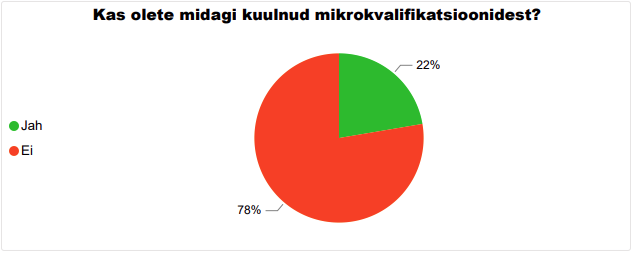 Palju nõus ise tasuma
Aastas keskmiselt nõus maksma 
kuni 200€ 43% vastajatest (siin hulgas ka 0€ vastajad), 
201-400€ 17% vastajatest 
401- 600€ 22% vastajatest. 

Teistest enam on valmis kulutama kõrgema sissetulekuga ning kõrgharidusega inimesed
Mida?
enesejuhtimisoskused,
võõrkeeled 
ning IT oskused. 
Võõrkeeltest eelistatakse enim õppida inglise, vene. Mitte-eestlased eesti keelt.
Miks ?
Enamik vastajatest soovib täienduskoolitusel osaleda enda täiendamiseks praegusel töökohal (60%), 
enesearenguks (48%)
huvialaga tegelemiseks (29%).
9
[Speaker Notes: Karjääripöördehuvilisi on 24%, rohkem madala sissetulekuga inimeste ning mittetöötavate inimeste hulgas. Isikuarengu valdkond huvitab rohkem naisi ja nooremate vanuserühmade inimesi (25-49a), keeled muust rahvusest inimesi. 
IT ja kommunikatsiooni valdkond huvitab rohkem mehi ja 25-30a vanuserühma inimesi, sotsiaal- ja käitumisteadused rohkem naisi. Vanemat vanuserühma (50-65a) enamik valdkondi ei köidaEnesejuhtimisoskused huvitavad rohkem naisi ja nooremaid vanuserühmi (25-49a). Enamikest üldoskustest on enim huvitatud nooremad inimesed (25-34a) ning vähem vanem vanuserühm (50-65a).]
Statistika
1330 täienduskoolitusasutust  EHISes (aprill 2023)
Täiskasvanutele suunatud täienduskoolitustel osaleti 2021. aastal kokku 415 171 korral. 2020. aastal oli osaluskordade arv 423 346.
Täienduskoolitusasutused viisid läbi kokku 90 891 koolituskursust.
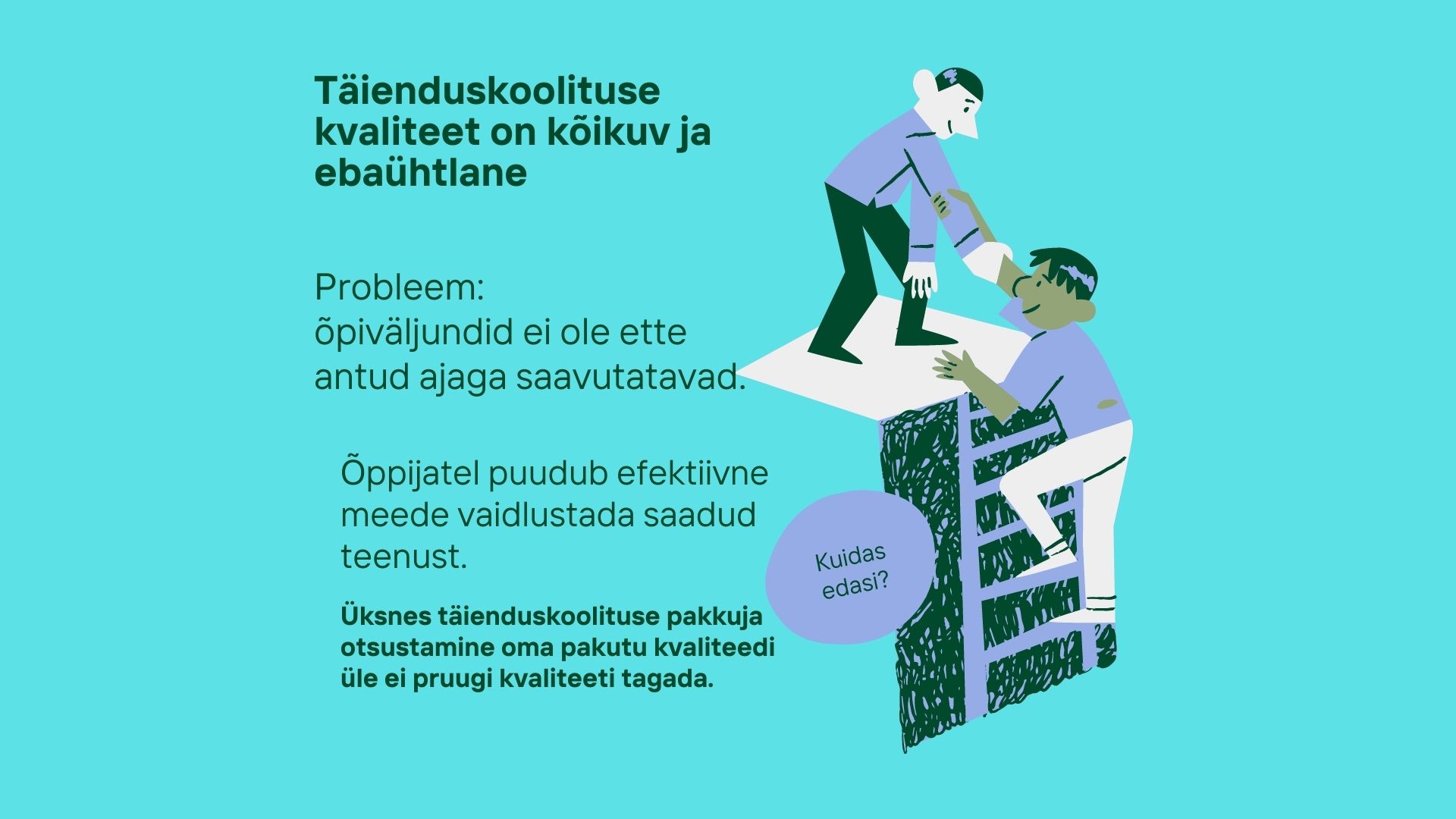 5/24/2023
Täienduskoolitusasutused võivad taotleda õppekavade ja nende alusel toimuva õppe ning õppealase arendustegevuse hindamist õppekavarühmas. 
Kohustuslik on täienduskoolituse kvaliteedi hindamine läbida neil koolitusasutustel (v.a kõrgkoolid, kutsekoolid), kes soovivad pakkuda mikrokvalifikatsiooniõpet.
Võimalus. Hindamist saab taotleda vabatahtlikult kvaliteedi tagamiseks ja arendamiseks.
Võimalus. Ühtsete kvaliteedi hindamise põhimõtete kehtestamine annab võimaluse ka täienduskoolituse tellijal või rahastajal  hindamisandmeid kasutada.
Kvaliteedihindamine Kellele? Milleks?
Metoodika: hindamine koosneb eneseanalüüsist ja sõltumatute ekspertide hindamisest. 
Hindamist teostab Haridus- ja Noorteamet, täpsemalt  HAKA.
Hindamise otsused teeb täienduskoolituse hindamisnõukogu. 
Hindamine on täienduskoolitusasutuse jaoks tasuline, 700 eurot õppekavarühma kohta.
Veel infot
Õppe kvaliteedinõuded õppekavarühmas on täidetud, kui:
õppekavad on asjakohased ning toimub nende tõenduspõhine arendamine ja rakendamine;
õppija õppimine on toetatud ja tagasisidestatud;
täiskasvanute koolitajatel on õppe läbiviimiseks vajalikud kompetentsid ja toimub nende arendamine;
ressursid kvaliteetse õppe jätkusuutlikuks  läbiviimiseks on piisavad.
Kvaliteedihindamisel tulemusel hindamisnõukogu:- annab hinnangu, et õppekavarühmas toimuv õppetöö vastab täielikult täienduskoolituse kvaliteedi hindamise kriteeriumidele (saab võimaluse pakkuda mikrokvalifikatsiooniõpet õppekavarühmas);- annab hinnangu, et õppekavarühmas toimuv õppetöö vastab põhiosas täienduskoolituse kvaliteedi hindamise kriteeriumidele;- annab hinnangu, et täienduskoolitusasutuse õppekavarühmas toimuva täienduskoolituse kvaliteedis esineb olulisi puudusi ja see ei vasta kriteeriumidega seatud kvaliteedinõuetele .
144
1411117
5/24/2023
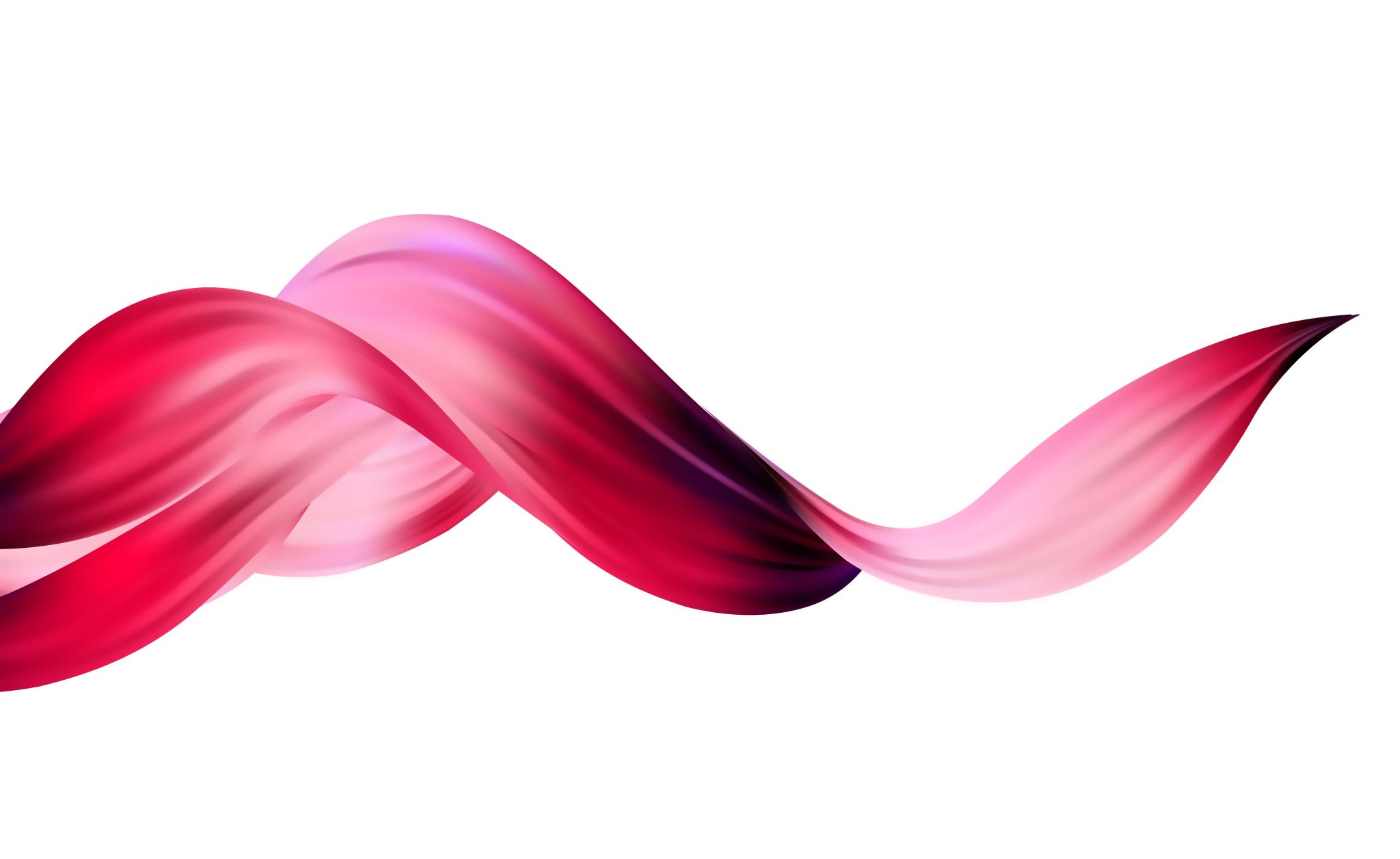 Väiksemad muudatused
Eesmärk on täiendada täiskasvanute koolitaja mõistet selliselt, et eristuks selgelt, et koolitajal on olemas erialased ja täiskasvanute koolitaja kompetentsid 
Koolitusinfo avalikustamise täpsustamine
	- Ajakohastatud, üheselt mõistetav ja kergesti leitav teave tegevuse 		ja õppekavade kohta, 
	- veebilehe kõrval aktsepteeritakse ka muud digikeskkonda
	- koolitusinfo ka riigikeeles
Tänan tähelepanu eest!
Annaliisa.Toom@hm.ee